Need CE credit for this 
session?
Please don’t forget to sign in
order to have your 
attendance tracked
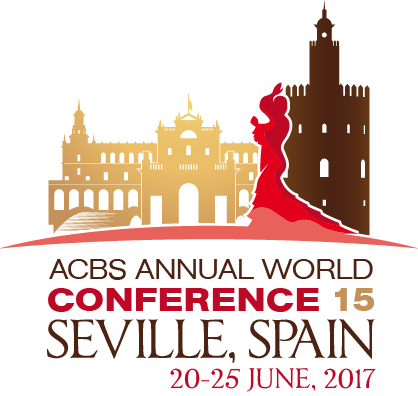 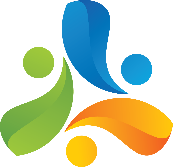 Disclosure – No Support
I have not received and will not receive any commercial support related to this presentation or the work presented in this presentation.
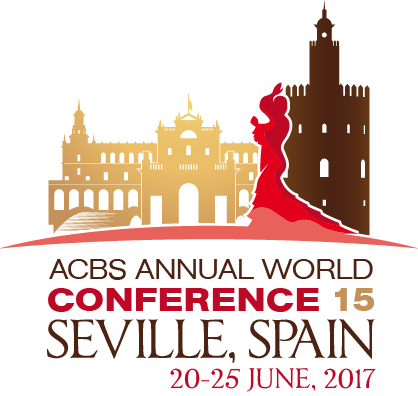 Mindfulness, Acceptance and Commitment Therapy and Nutrition
Vivian Costa Resende Cunha
Sônia Maria Mello Neves
(PUC-GO,  Brasil)
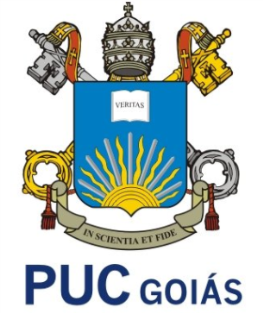 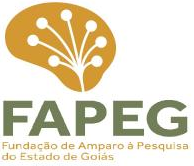 [Speaker Notes: Símbolo fapeg – 
Filiação]
Introduction
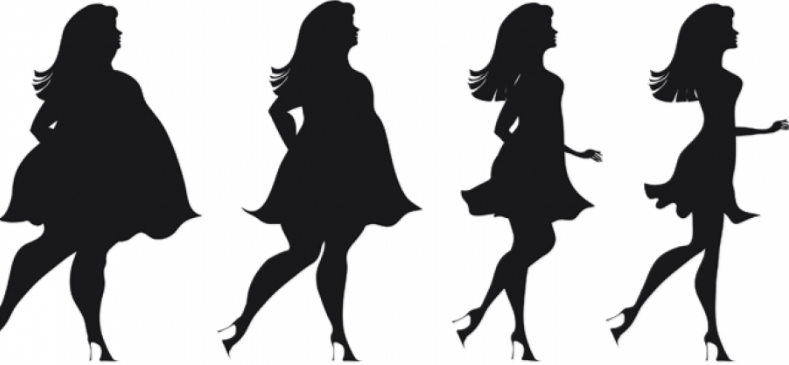 Control phase
Disinhibition
Cognitive restriction
[Speaker Notes: COGNITIVE RESTRICTION  HAS  BEEN DESCRIBED AS A PERMANENTE “REGIME” STATE  , WITH ALTERNATING PERIODS OF CONTROL, LASTING  DAYS , MONTHES OR YEARS . DURING THE CONTROL PHASE, INDIVIDUALS  INHIBIT THEIR INTERNAL SIGNALS FOR HUNGER, SATIETY AND APPETITE  AND TRY TO CONTROL THEIR EATING BY OBEYING EXTERNAL RULES THAT SHOULD ALLOW WEIGHT LOSS OR MAINTAINANCE]
Introduction
Cognitive Restriction
Mindfulness
Binge 
eating
Emotional 
eating
Methodology
Mindfulness: 
Reduce emotional suffering and increase motivation 
Seem to lead to healthier decisions by increasing consciousness of hunger and satiety signals 
Increase self-control regarding food consumption – by using better self-consciousness and self-regulation
May correct some gaps in current treatments for overweight and obese people
Aim
Review the literature on studies that use mindfulness for weight management, and evaluate if the presence of nutritional guidance in the protocols is related to weight loss results.
Methodology
Databases: Medline, Pubmed
Terms: mindfulness, mindful eating, acceptance and commitment therapy and weight, weight loss, weight control
January/2017 – March/2017
IC: :   1) intervention based on mindfulness 
	  2) evaluates the relationship between the proposed  
	      intervention and weight control
	  3) publication between 2009 - 2017
Results
Results
N= 870
 Using the search term combinations: mindfulness, mindful eating, acceptance and commitment therapy, and weight, weight loss, weight control
N= 211
 Articles selected just from titles.
N= 15
 After excluding  duplicates and reading summary, applied inclusion criteria for this review
Results
Sample studies: 
Age: 14 – 75 years old
Overweight/obese: n=8
Obese: n=4
Eutrophy/Overweight/Obese: n=3
Results
Mindful eating (n=6)
Acceptance and Commitment Therapy (n=4)
Meditation Technique (n=3)
Mindfulness based stress reduction (n=2)
[Speaker Notes: At the end, 15 articles were included: three studies applied meditation techniques as the intervention protocol, six studies used mindful eating as a protocol, four studies used the ACT protocol (Acceptance and Commitment Therapy), and two studies used Mindfulness Based Stress Reduction (MBSR).]
With nutritional guidance
Mindful eating
A mindful eating intervention: a theory-guided randomized anti-obesity feasibility study with adolescent Latino females (Daly et al., 2016)
Aim
Evaluate the effects of a mindful eating intervention (MEI) satiety-focused on BMI, weight, and mindful awareness
Sample
Methodology
37 teenagers 
Overweight and obese 
1/3 (MEI)
2/3 Standard treatment
MEI 
Once a week for six weeks – 90 min per session with focus on satiety cues and triggers to overeat. Follow-up:  4 weeks
ST
Only met once to receive guidance about nutritional and physical activity
Results
MEI
-1.1 kg/m2  (6 weeks) 
-1.4 kg/m2 (10 weeks)
ST 
+0.72 kg/m2
[Speaker Notes: Objetivo – acrescentar]
With nutritional guidance
Mindful eating
Weight loss with mindful eating in African American women following treatment for breast cancer: a longitudinal study 
(Chung et al., 2015)
Aim
Evaluate the association between  mindful eating intervention and weight loss in African American women following chemotherapy for breast cancer
Sample
Methodology
Single group intervention – 12 weeks weight loss program + mindfulness session, and follow-up (3 months).
Weight loss program – dietary counseling by nutritionist – every 2 weeks
Mindfulness sessions (120 min) –  sessions every two weeks in small groups (5 to 8 participants)
*Participants weight and MEQ score were assessed on weeks  0, 13, and at the end.
22 women with history of breast cancer – single group
Results
MEQ scores increased while weight and BMI decreased
- Weight loss was larger for the group with higher MEQ scores
[Speaker Notes: MEQ – mindful eating questionnaire]
With nutritional guidance
Mindful eating
Comparative effectiveness of a mindful eating intervention to a diabetes self-management intervention among adults with type 2 diabetes: a pilot study (Miller et al., 2012)
Aim
Compared the effect of mindful eating to diabetes self-management education (DSME) – smart choice, in adults with type 2 diabetes mellitus
Sample
Methodology
27 participants in MB-EAT for diabetes 
25 participants in Smart Choice (SC) intervention
Both interventions lasted 3 months – eight sessions weekly followed by two weeks with two sessions (2.5 hours per session) and follow-up one month and three months after intervention
MB-EAT for diabetes: MB-EAT + information about glycaemia and diet 
SC: self-management content covering factors that contribute to the onset of DM2.
Results
Weight reduction in both groups but  not significant  between groups.
[Speaker Notes: Objetivo – acrescentar]
With nutritional guidance
Mindful eating
The effect of a mindful restaurant eating intervention on weight management in women (Timmerman & Brown, 2012)
Aim
To evaluate the effect of a Mindful Restaurant Eating intervention on weight management
Sample
Methodology
35 women eating out at least 3 times a week  (22  – 54.4kg/m2)
Control group: 16
Intervention group: 19
Six weeks with weekly meetings (2 hour session) focused on reducing calorie and fat intake when eating out through education, behavior change strategies , and  mindful eating meditation. 
 
No follow-up
Results
Intervention group: -1.7kg
Control group: -0.2kg
[Speaker Notes: Objetivo – acrescentar]
With  nutritional guidance
Mindful eating
Pilot study: mindful eating and living (MEAL): weight, eating behavior, and psychological outcomes associated with a mindfulness-based intervention for people with obesity (Dalen et al., 2010)
Aim
To test  a pilot  program called  Mindful eating and living (MEAL).
Sample
Methodology
10 adults (7 women, 3 men) – BMI > 30 kg/m2
MEAL (Mindful eating and living) – program for obese/overweight individuals 
6 weeks of weekly  session  for two hours each
 Mindfulness meditation, exercise for group eating and group discussion

Measurements: baseline, after intervention, follow-up (12 weeks)
Results
At follow-up (12 weeks): 
-4 kg
[Speaker Notes: Objetivo – acrescentar]
Without nutritional guidance
Mindful eating
A mindful eating group intervention for obese women: a mixed methods feasibility study (Kidd et al., 2013)
Aim
Describe the effect of  8-week mindful eating intervention on mindful eating, weight, self-efficacy, depression, and biomarkers of weight in urban underserved, obese women.   2) identify themes of the lived experience of mindful eating.
Sample
Methodology
12 obese women (BMI > 30 kg/m2)
Mixed methods design – quantitative and qualitative 

Mindful eating intervention: Weekly 60 to 90 minute sessions of mindful eating for 8 weeks, follow by a focus group (identify themes of the lived  experience of mindful eating)
Results
No significant change in weight, BMI ,and body composition. Women reported feeling less depressed and happier
[Speaker Notes: Objetivo – acrescentar]
Without nutritional guidance
ACT
An open trial of acceptance-based behavioral intervention for weight loss (Forman et al., 2009)
Aim
Provide a preliminary evaluation of an innovative behavioral weight control program that incorporates new developments from the field of behavior therapy
Sample
Methodology
29 women overweight and obese (IMC >25.61 kg/m2 < 48.69 kg/m2
Conduced at workplace – 1 hour per week during 12 weeks – 12 sessions
Follow-up: 6 months 
Three central components related with acceptance: distress tolerance, mindfulness ,and commitment enhancement
Measurements: before treatment, after 12 weeks and after 6-month follow-up
Results
Average  weight loss – 6.6% of body weight  from baseline to post-test and average weight loss 9.6% after follow-up
[Speaker Notes: Objetivo – acrescentar]
Without nutritional guidance
ACT
Exploratory randomised controlled trial of a mindfulness based weight loss intervention for women (Tapper et al., 2009)
Aim
Explore the efficacy of a mindfulness-based weight loss intervention for women
Sample
Methodology
- Data collected at baseline, after four and six months of intervention. 
- No dietary counseling, with intervention group attending four workshops (2 hours each session). Three workshops were conducted over three consecutive weeks with a fourth follow-up session taking place approximately 3 months later
- Components (values; cognitive diffusion; control; acceptance/willingness; self-    awareness mindfulness; committed action)
- 62 women (BMI > 22.5 < 52.1 kg/m2): 31 intervention and 31 control group
Results
- Intervention group had significant reduction in BMI (-0.54 kg/m vs. -0.04 – control group)
[Speaker Notes: Objetivo – acrescentar]
With nutritional guidance
ACT
A randomized trial of an acceptance-based behavioral intervention for weight loss in people with high internal disinhibition (Lillis et al., 2016)
Aim
Determine whether Acceptance-Based Behavior Intervention  (ABBI) produces better weight losses than SBT among individuals with high internal disinhibition
Sample
Methodology
ABBI:SBT 

Weekly sessions for 6 months, 
Then every two weeks  for 3 months
And finally monthly  for 3 months = 32 sessions
Measurements: baseline, month 6, 12, 18, and follow up  24 (1 year)
162 overweight and obese adults (average BMI = 37.6 kg/m2)
Results
ABBI: -4.1kg/ SBT: -2.4 kg 
(no statistical difference) 
Weight gain from the end until follow-up ( 4.6 kg – ABBI vs 7.1kg – SBT)
[Speaker Notes: Objetivo – acrescentar]
With nutritional guidance
ACT
An acceptance-based behavioral intervention for weight loss: a pilot study (Niemeier et al., 2012)
Aim
Assess changes in weight and psychological variables over the 6 month treatment program, and 3 month follow-up.
Sample
Methodology
ABBI = SBT + ACT 
One hour weekly meetings for six months (24 weeks)
Measurements: at baseline, after 6 months of treatment and follow-up (3 months) 
Behavioral components: dietary prescription and physical activity, self-monitoring, stimuli control 
Components ACT: working towards values, acceptance techniques (mindfulness)
21 obese and overweight women and men (BMI >30 kg/m2)
Results
Participants lost an average of 12 kg after six months and 12.1kg after 3 months follow-up
[Speaker Notes: Objetivo – acrescentar]
With nutritional guidance
Meditative
Exploring mindfulness and mindfulness with self-compassion centered interventions to assist weight loss: theoretical considerations and preliminary results of a randomized pilot study (Mantzios & Wilson, 2014 )
Aim
Explored whether developing mindfulness and self-compassion through meditation supports weight loss
Sample
Methodology
63 (22 women and 41 men) – 30 control group, 14 mindful self-compassion, 19 mindfulness meditation
Initially all participants were instructed to monitor their weight and food consumption
Participants went through 2-day (mindfulness meditation group) or 3-day training (mindful self-compassion group) and they were requested to practice 3 times per day, 20-30 minutes per session, for a period of five weeks
Weigh-ins were done on day 1, after 5 weeks, 6 months, and 12 months
Results
Mindful self-compassion group lost more weight - not statistically significant but both experimental groups were significantly different from the control group
[Speaker Notes: Objetivo – acrescentar]
Without nutritional guidance
Meditative
Group vs. Single mindfulness meditation: exploring avoidance, impulsivity, and weight management in two separate mindfulness meditation settings (Mantzios & Giannou, 2014)
Aim
Address whether practicing mindfulness individually is as effective as in group settings (assist dieters) in aiding weight loss
Sample
Methodology
Initially participants attended one day of practice session on mindfulness meditation. During 6 weeks: 

Individual group participants received a CD with meditation techniques
Group participants attended the meditation session at an open recreational area – 3 daily session were set and participants were asked to attend one of those 3 sessions
152 (65 women and 87 men) – 76 group meditation and 76 individual meditation – BMI average = 28.74kg/m2
Results
Significant difference in weight loss between group session (-0.83kg) and individual sessions (-0.52kg)
[Speaker Notes: Objetivo – acrescentar]
With nutritional guidance
Meditative
Coping with food cravings. Investigating the potential of a mindfulness-based intervention (Alberts et al., 2010)
Aim
Examined  whether mindfulness-based strategies can effectively reduce food cravings in an overweight and obese population
Sample
Methodology
All participants received the same dietary treatment consisting of weekly – 1.5 hours sessions, over 10 weeks, with nutritionist. After nutritional information, participants engaged in physical activities for 1 hour 

- Group intervention: 7-week manual treatment aiming for advice regulation through acceptance: body scan, mindfulness meditation
19 (17 women, 2 men) overweight and obese
Results
Statistical difference in weight for both groups. Intervention group decreased desire/craving for food
[Speaker Notes: Objetivo – acrescentar]
With nutritional guidance
MBSR
Mindfulness intervention for stress eating to reduce cortisol and abdominal fat among overweight and obese women: an exploratory randomized controlled study (Daubenmier et al., 2011)
Aim
Explored the effects of a mindfulness-based intervention for stress eating on abdominal adiposity
Sample
Methodology
Intervention based on components of: MBSR + MBCT + MB-EAT
Nine weekly meetings of 2.5 hours and 7-hour meeting of silence and guided meditation practice, after the sixth session
Intervention group: participants were encouraged to practice mindfulness 30 minutes per day, 6 times a week, and use mindful techniques before and during meals
47 obese and overweight women (average BMI: 31.2 kg/m2) – 24 intervention group, 23 control group
Results
Groups did not differ in average cortisol, weight ,or abdominal fat throughout the study
[Speaker Notes: Objetivo – acrescentar]
Without nutritional guidance
MBSR
Participation in mindfulness-based stress reduction is not associated with reductions in emotional eating or uncontrolled eating (Kearney et al., 2012)
Aim
Examine the relationship between MBSR participation and eating habits to assess whether this widely available program influences eating
Sample
Methodology
48 participants – 42 men and 6 women, BMI  < 25 (11);  25 – 29.9 (18) and  > 30 (18)
MBSR Intervention – participants met once a week (2.5 hours per session) for eight weeks. In addiction to weekly session, participants were asked to engage in meditation practice for 45 minutes daily, six times a week. 
Data were collected 2 weeks prior to the first MBSR session (baseline), immediately after the end of the MBSR program, and 4 months after the program ended
Results
Weight and BMI increased significantly after follow-up
[Speaker Notes: Objetivo – acrescentar]
Discussion
Mindful eating Intervention
(67%)
ACT Intervention
(100%)
Meditation Techniques Intervention
(100%)
MBSR Intervention
[Speaker Notes: Quadro com > que 12 sessões e < 12 sessões – resultados positivos, e os que tem follow-up 

WNG – with nutritional guidance/ WONG – without nutritional guidance]
Discussion
With nutritional guidance
[Speaker Notes: Sônia, o estudo de Tapper et al. (2009) nós o classificamos sem intervenção nutricional, vou copiar uma parte do que está escrito no estudo para você me ajudar a analisar: “The intervention was designed to be used alongside participants´ own weight loss plans. For these reasons only participants who were already atempting to lose weight were recruited and no dietary advicce was provided” – fiquei na dúvida se teríamos que considerar com intervenção, já que eles parecem já estar de dieta.]
DiscussionOther measures
[Speaker Notes: -Mindful Attention Awareness Scale (MAAS)]
DiscussionOther measures
Discussion
Discussion
DiscussionReviews
This review was the first to evaluate the presence and type of nutritional intervention in weight loss
Conclusion
Weight loss was documented among participants in mindfulness interventions for 11 of the 15 studies identified for review

9 out of 11 studies with nutritional guidance had success on weight loss (81.8%), while 2 out of 4 without nutritional guidance had success on weight loss (50%)

All studies with food plan nutritional guidance provided effect for weight loss

All studies using  an ACT approach provided important effect for improving BMI as well as those using meditation techniques (Rogers et al. , 2016) 

Overall studies reported improvements in the targeted eating behaviors  (Katterman et al., 2014; O´Reilly et al., 2014)

Results suggest that mindfulness meditation effectively decreases binge eating and emotional eating in populations engaging in this behavior  (Katterman et al., 2014) 

The results should not be generalized, due to the diversity of protocols  and populations (Godfrey et al., 2014; Katterman et al.,2014; Olso and Emery, 2015) .
Conclusion
Nutrition guidance seems to be a important variable in the mindfulness protocols for weight loss. 
Studies should try to identify the types of nutritional guidance  that can improve the effectiveness of mindfulness  interventions to assist weight loss.
Thanks!

soniamelloneves@gmail.com
References
Alberts HJEM, Mulkens S, Smeets M, Thewissen R (2010). Coping with food cravings. Investigating the potential of a mindfulness-based intervention. Appetite, 55; 160-163.

Chung SY, Zhu S, Friedmann E, Kelleher C, Koziovsky A, Macfarlane KW, Tkaczuk ZHR, Ryan AS, Griffith KA (2015). Weight loss with mindful eating in African American women following treatment for breast cancer: a longitudinal study. Support Care Cancer. 

Dalen J, Smith BW, Shelley BM, Sloan AL, Leahigh L, Begay D (2010). Pilot study: a mindful eating and living (MEAL): weight, eating behavior and psychological outcomes associated with a mindfulness-based intervention for people with obesity. Complementary Therapies in Medicine, 18; 260-264. 

Daly P, Pace T, Berg J, Menon U, Szalacha LA (2016). A mindful eating intervention: a theory-guided randomized anti-obesity feasibility study with adolescent Latino females. Compleemntary Therapies in Medicine, 28; 1-7.

Daubenmier J, Kristeller J, Hecht FM, Maninger N, Kuwata M, Jhaveri K, Lusting RH, Kemeny M, Karan L, Epel E (2011). Mindfulness Intervention for stress eating to reduce cortisol and abdominal fat among overweight and obese women: an exploratory randomized controlled study. Journal of obesity. 13p.

Foman EM, Butryn ML, Hoffman KL, Herbert JD. Na open trial of an acceptance-based behavioral intervention for weight loss. Cognitive and behavioral practice, 16; 223-235. 

Kearney DJ, Milton ML, Malte CA, McDermott KA, Martinez M, Simpson TL. (2012). Participation in mindfulness-based stress reduction is not associated with reductions in emotional eating or uncontrolled eating. Nutrition research, 32; 413-420.
References
Kidd LI, Graor CH, Murrock CJ. A Mindful eating group intervention for obese women: a mixed methods feasibility study (2013). Archives of Psychiatric Nursing, 27; 211-218. 

Lillis J, Niemeir HM, Thomas JG, Unick J, Ross KM, Leahey TM, Kendra KE, Dorfman L, Wing RR (2016). A randomized trial of an acceptance-based behavioral intervention for weight loss in people with high internal disinhibition. Obesity, 24; 2509-2514. 

Mantzios M, Giannou K (2014). Group vs. Single mindfulness meditation: exploring avoidance, impulsivity and weight management in two separate mindfulness meditation settings. Applied Psychology: health and well-being, 6(2); 173-191

Mantzios M, Wilson JC (2014). Exploring mindfulness and mindfulness with self-compassion centered interventions to assist weight loss: theoretical considerations and preliminary results of a randomized pilot study. Mindfulness.

Miller CK, Kristeller JL, Headings A, Nagaraja H, Miser F (2012). Comparative effectiveness of a mindful eating intervention to a diabetes self-management intervention among adults with type 2 diabetes: a pilot study. Journal of the academy of nutrition and dietetics, 112; 1835-1842. 

Niemier HM, Leahey T, Reed KP, Brown RA, Wing RR (2012). Na acceptance-based behavioral intervention for weight loss: a pilot study. Behavior Therapy, 43; 427-435. 

Tapper K, Shaw C, Ilsley J, Hill AJ, Bond FW, Moore L (2009). Exploratory randomised controlled trial of a mindfulness-based weight loss intervention for women. Appetite, 52; 396-404. 

Timmerman GM, Brown A (2012). The effect of a mindful restaurant eating intervention on weight management in women. J Nutr Educ Behav, 44(1); 22-28
Need CE credit for this 
session?
Please don’t forget to sign out 
order to have your 
attendance tracked
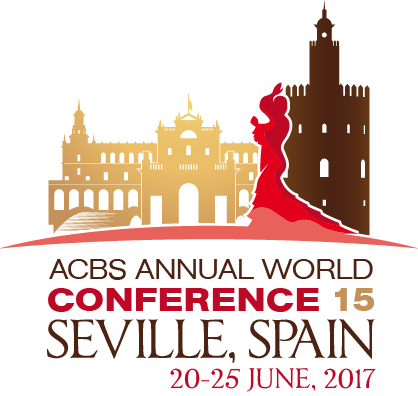 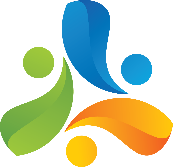